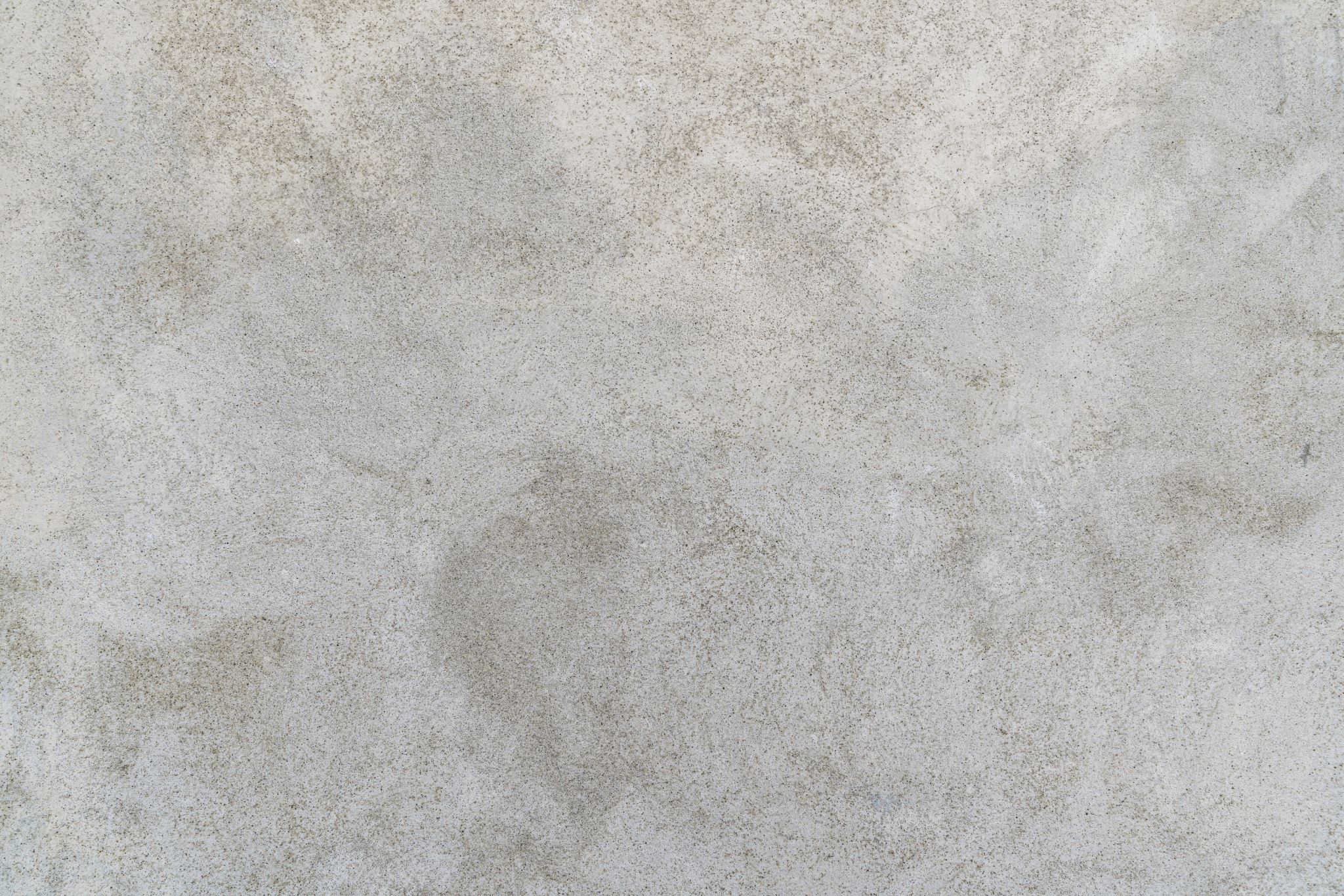 Упоредни и унакрсни углови
Биљана Ђукић, децембар 2020.
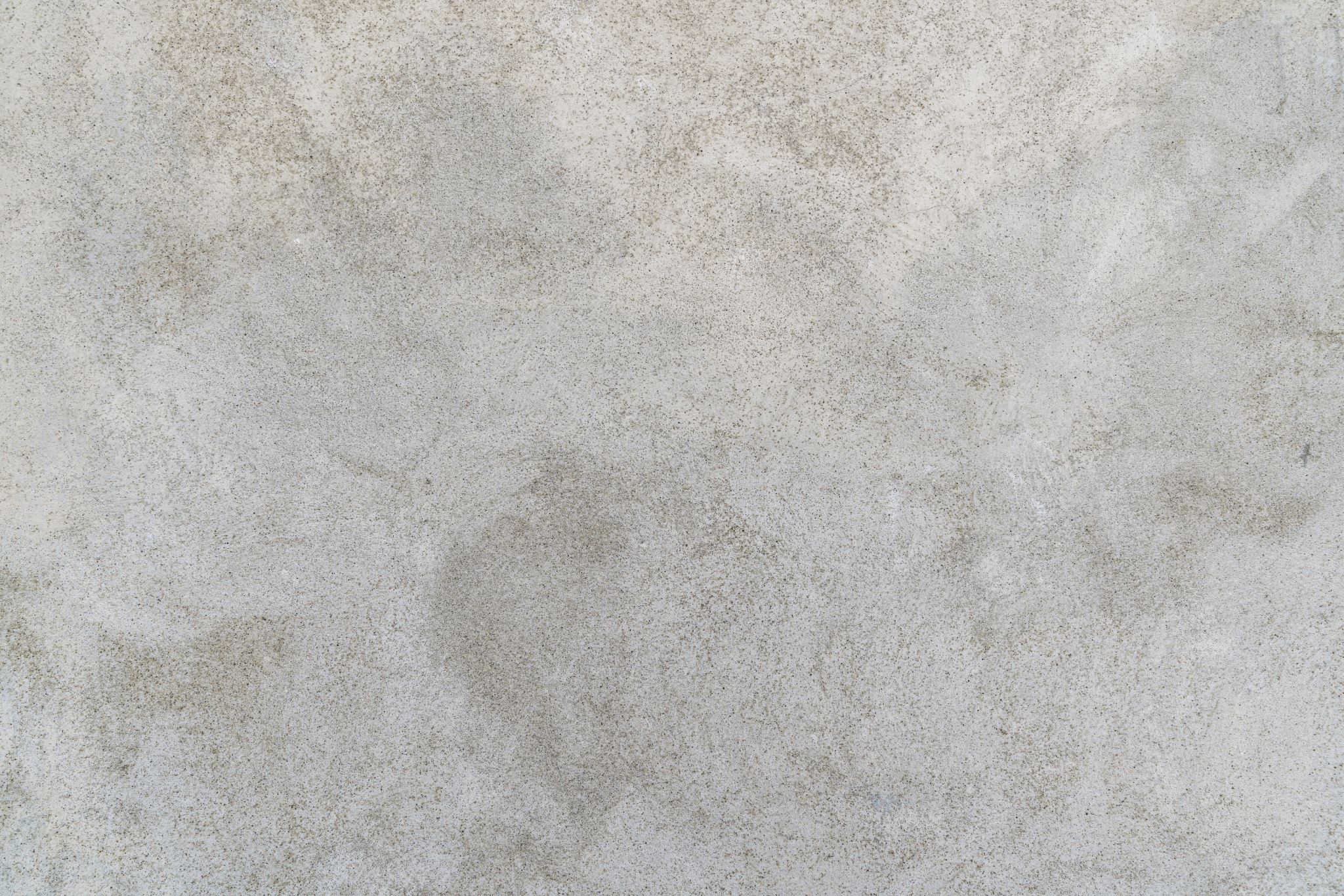 Сусједни углови :
имају један заједнички крак и немају  заједничких унутрашњих тачака
c
b
α
β
а
О
Опружени угао:
угао чији краци образују праву 
(угао од 180°)
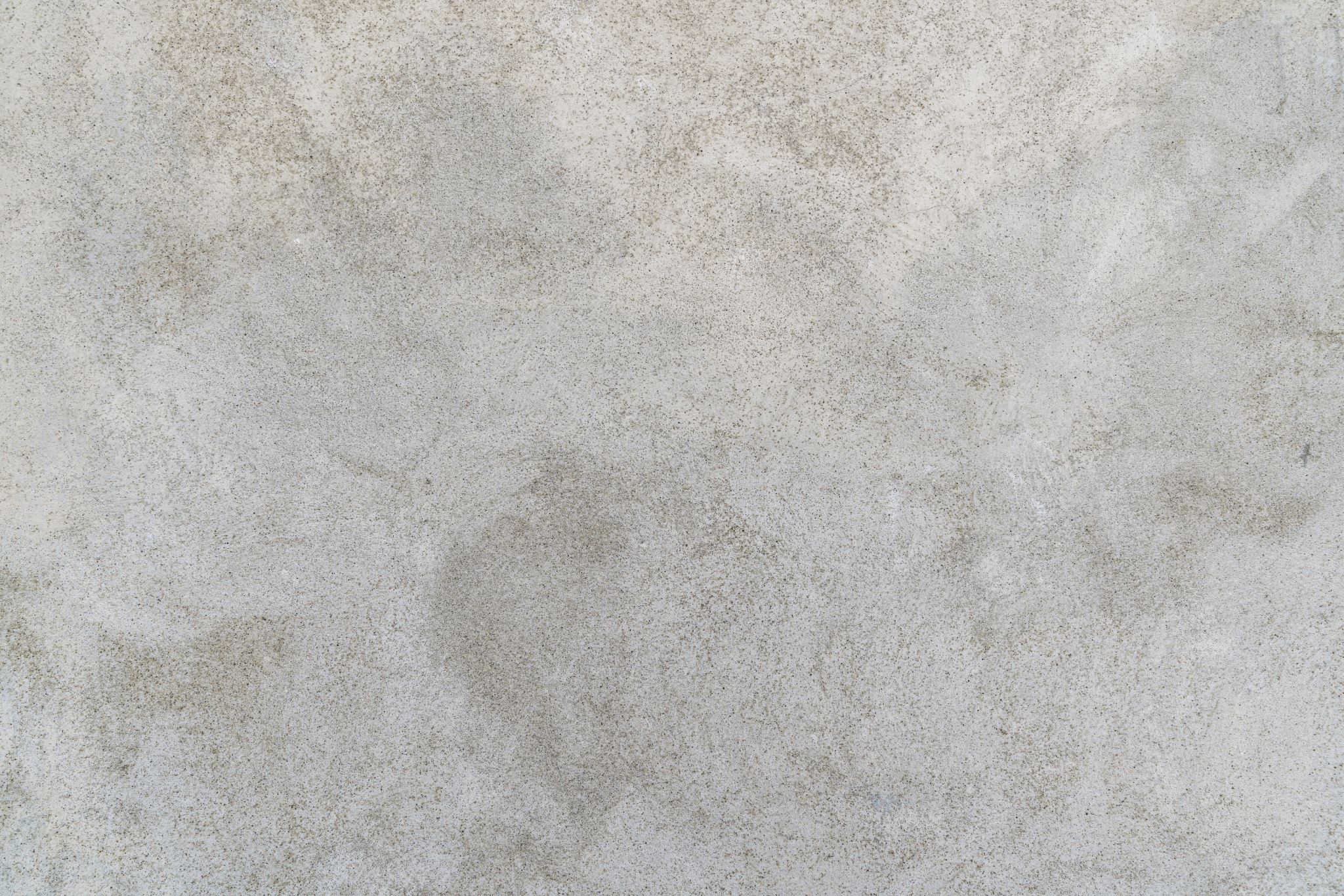 Упоредни углови:
углови који су сусједни и збир им је опружен угао
α
β
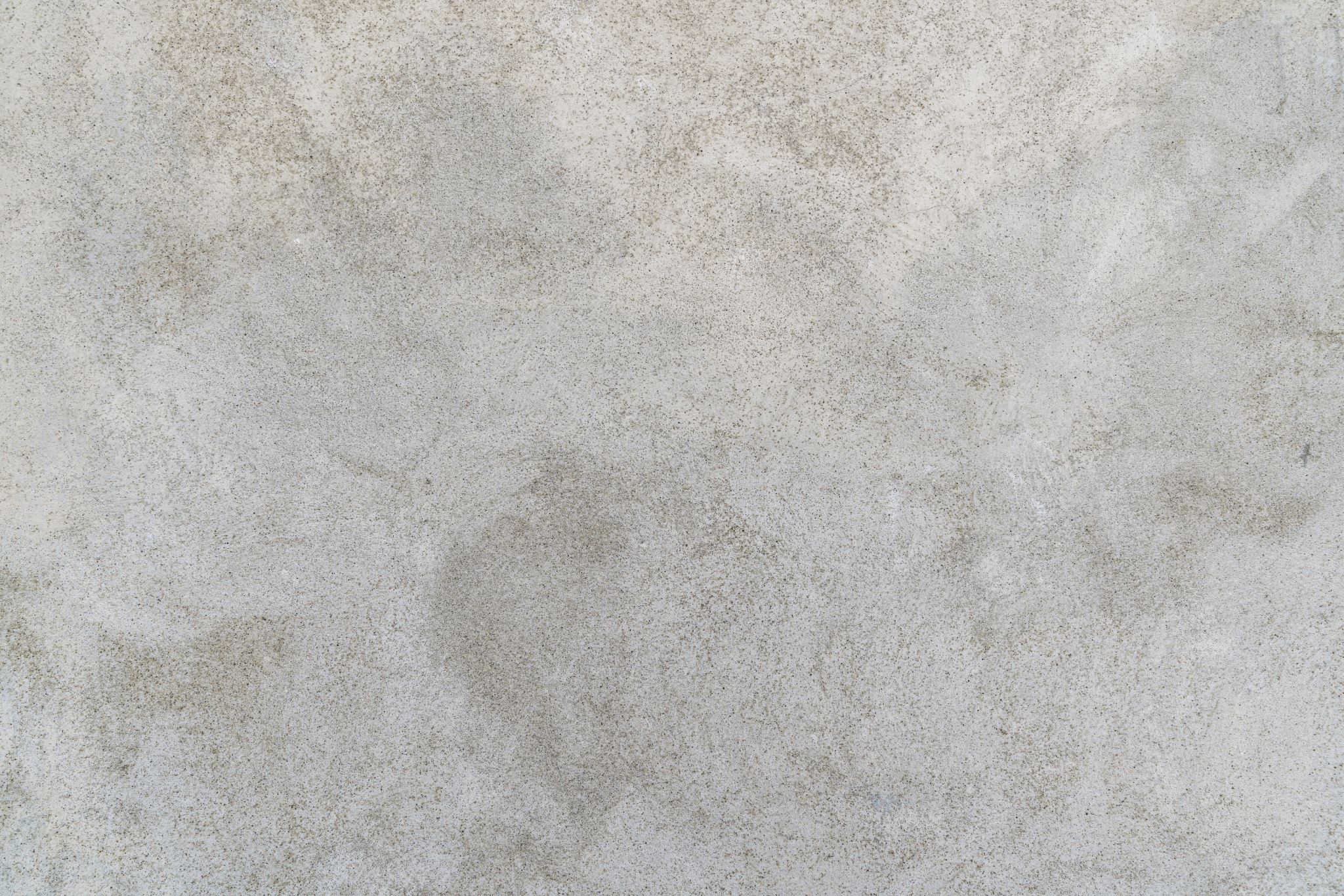 q
1
Унакрсни углови:
α
β
p
p2
O
γ
1
δ
q2
α = δ
γ = β
Унакрсни углови су једнаки!
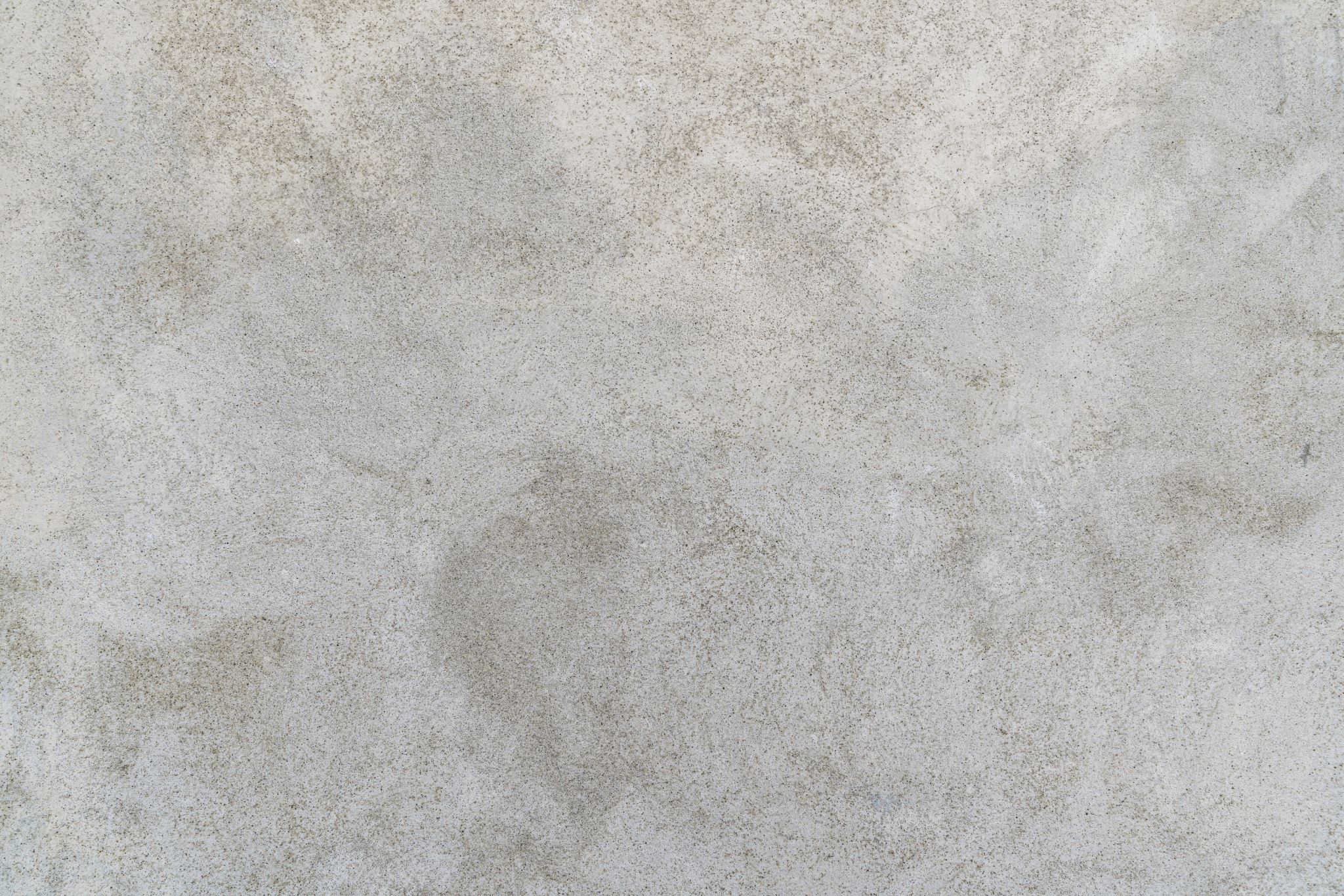 Прави угао:  једнак свом упоредном углу
b1
а1
а2
О
b2
Оштар угао: мањи од правог угла
Тупи угао: већи од правог угла, а мањи од опруженог
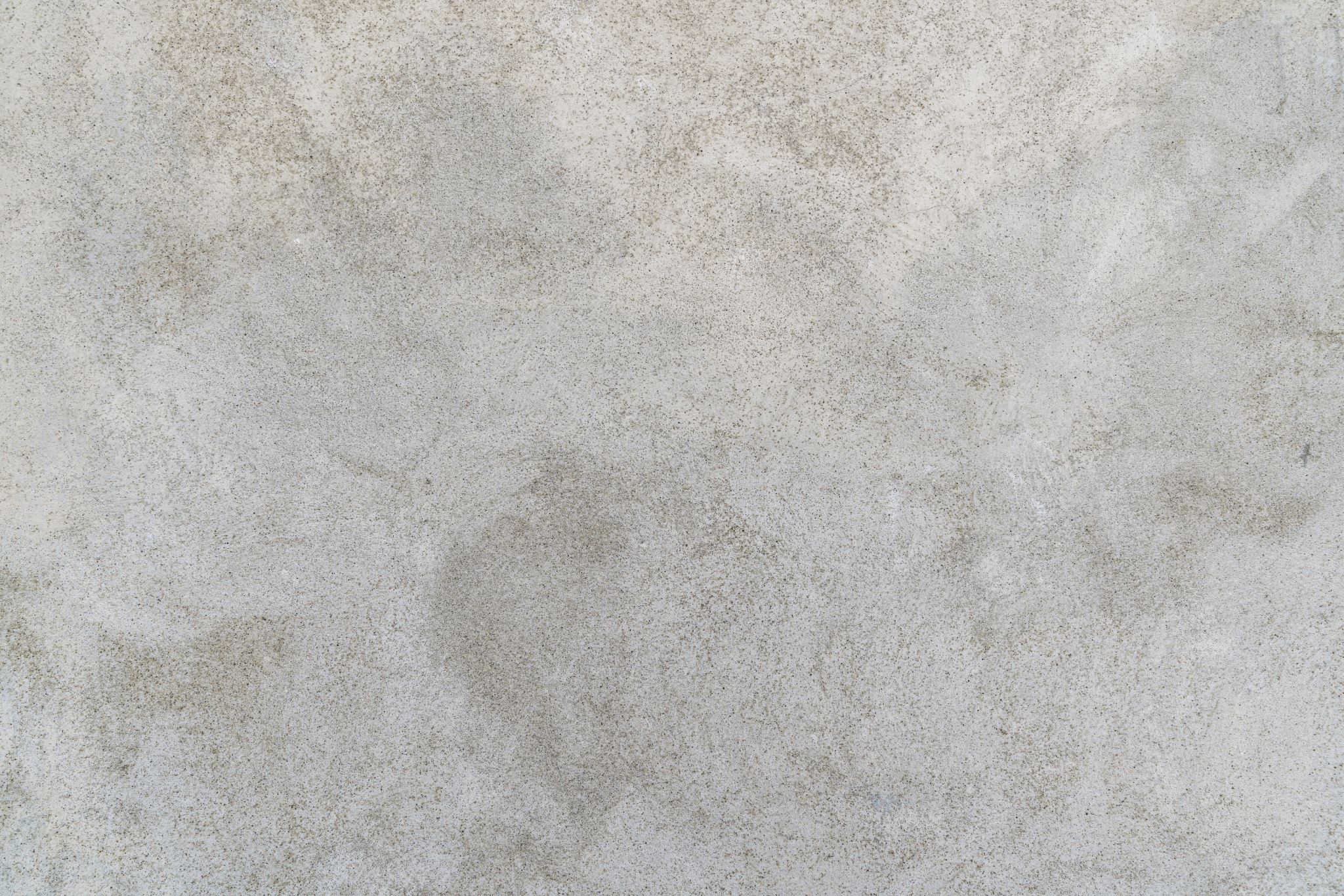 Примјер 1 : На слици су приказани парови углова. Kоји од њих су                    сусједни, који упоредни, а који унакрсни углови?
α2
      
 β2
α1
      
 β1
α       β
Рјешење:
Сусједни су  α2  и β2  , али и α и β .
Упоредни су  α и β .
Унакрсни су  α1  и β1 .
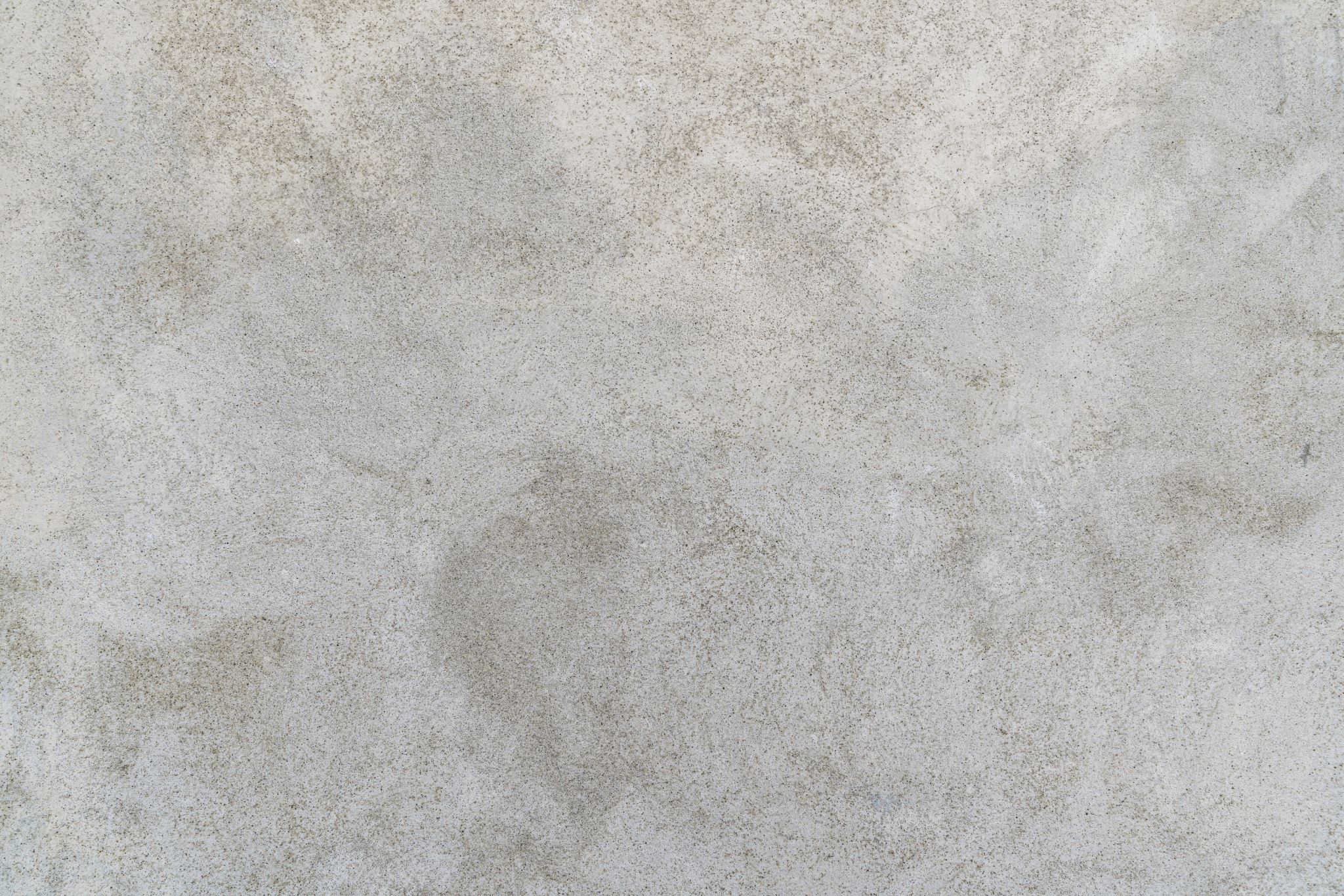 Домаћа задаћа:  

Нацртај три праве које се сијеку у једној тачки. 
а) Колико угаоних линија, а колико углова те праве     одређују?
б) Колико парова упоредних углова можеш уочити на     слици?
в) Колико парова унакрсних углова можеш уочити на     слици?
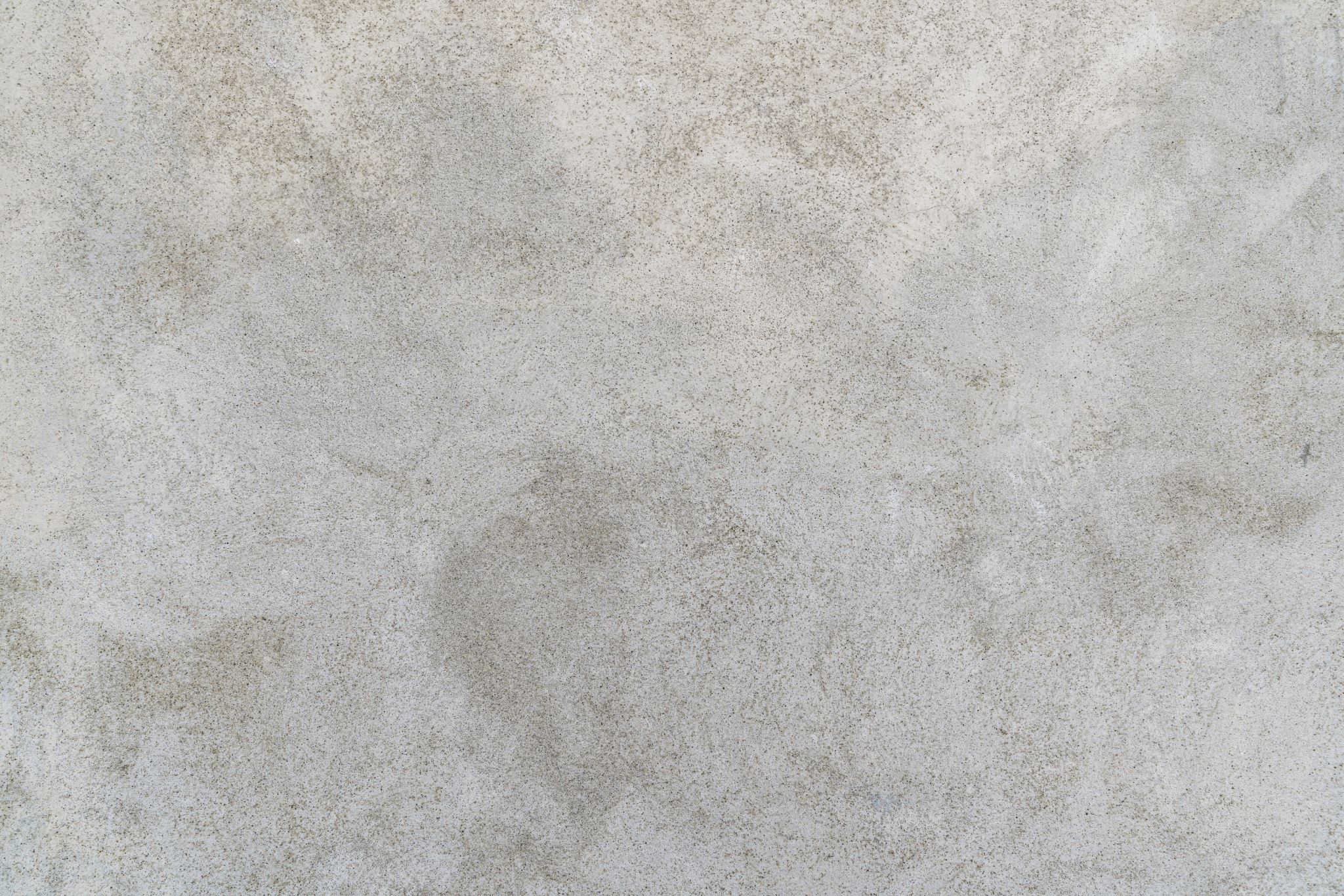 Хвала на пажњи!